Higbee, Elias
Higbee, Elias
Born: October 23, 1795, Galloway, Gloucester County, New Jersey. Baptized: Spring or Summer, 1832. Ordained an Elder:  February 20, 1833.  Ordained a High Priest:  August 7, 1834. Died: June 8, 1843, Nauvoo, Illinois- Parents: Isaac and Sophie Higbee. Married: Sarah Elizabeth Ward, September 10, 1818- eight children.
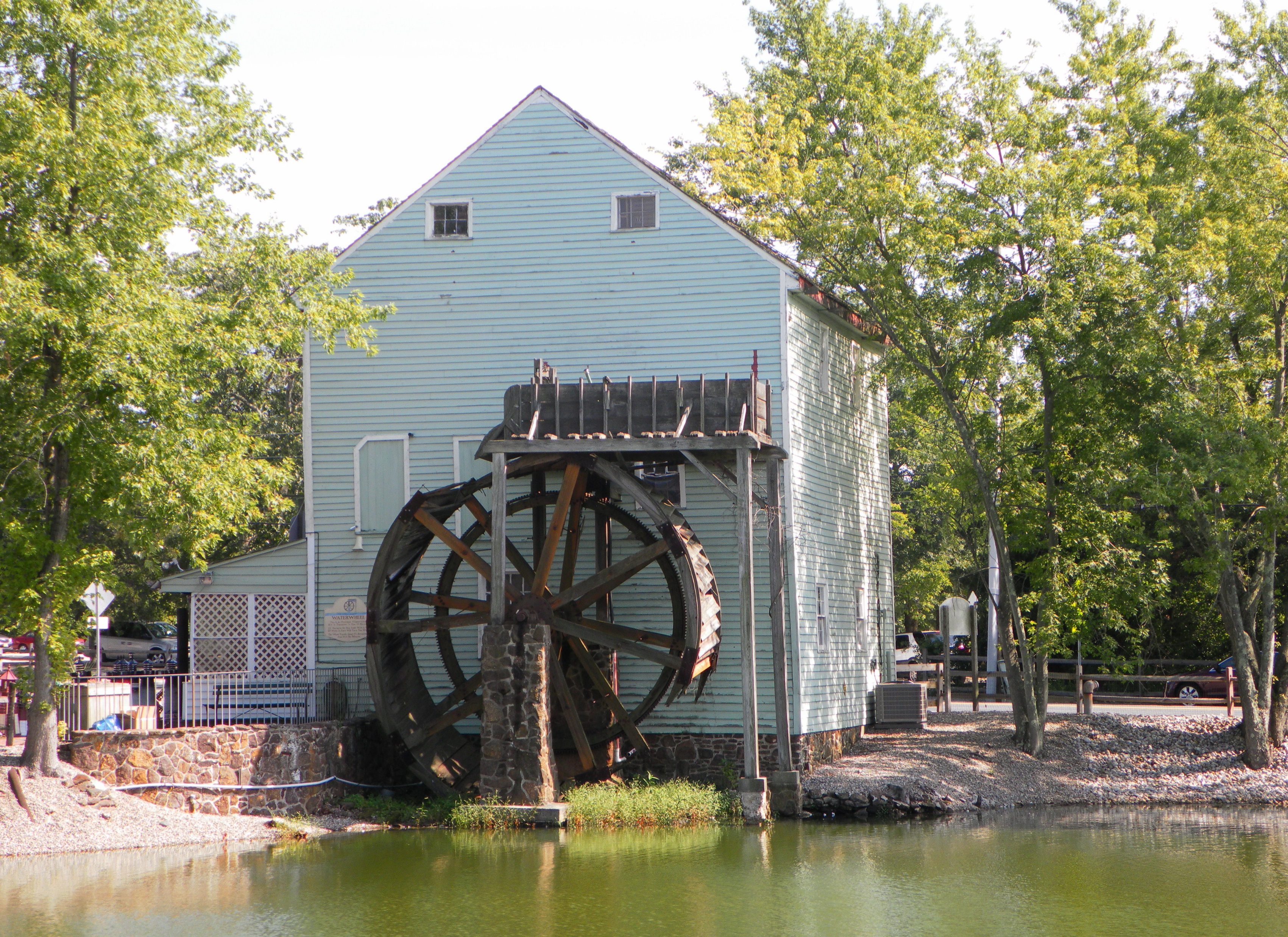 1832: Elias Higbee first received the gospel in the spring of 1832. He then went to Jackson County, Missouri, and was baptized. Following his baptism, he returned to his home in Cincinnati.
Galloway, New Jersey.
1835: On March 26, he began a mission, preaching in Missouri, Illinois, Indiana and Ohio. He worked on the Kirtland Temple until its completion and received his endowments there.
1836: That spring he returned to his family in Missouri and moved them to Caldwell County, where he was appointed county judge.
1833: He and his family arrived in Jackson County, Missouri, in March.
1839:  Judge Higbee was driven out of Missouri by the mob. He settled in Commerce, Illinois, where he was appointed to be a member of the building committee for the Nauvoo Temple. Judge Higbee had the responsibility as Church historian to help collect affidavits regarding the Saints losses in Missouri. In May, a delegation was appointed to visit Washington to carry a message of grievances and plead for redress.
1840: On February 26, Judge Higbee wrote the Prophet indicating that the committee chairman General Wall said it looked like the decision was going to go against the Saints. The senate committee made its report on March 4, ruling the federal government had no jurisdiction in the matter.
1843: He died in Nauvoo on June 8.